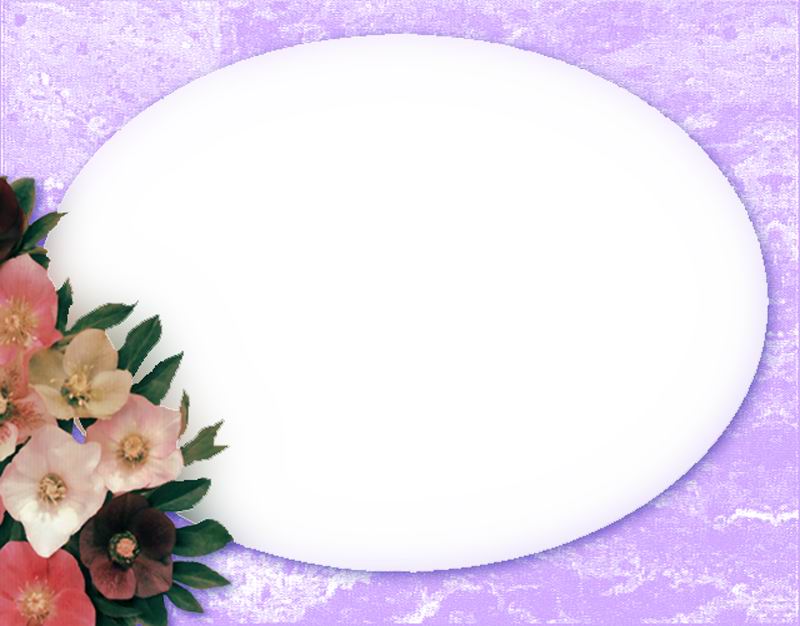 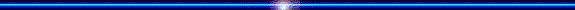 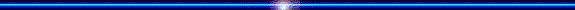 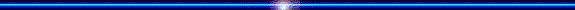 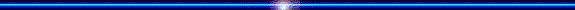 PHÒNG GIÁO DỤC VÀ ĐÀO TẠO QUẬN LONG BIÊN
TRƯỜNG TIỂU HỌC ÁI MỘ B
MÔN: TIẾNG VIỆT
PHÂN MÔN: KỂ CHUYỆN
LỚP 2
Bài: Có công mài sắt, có ngày nên kim
Có công mài sắt, có ngày nên kim
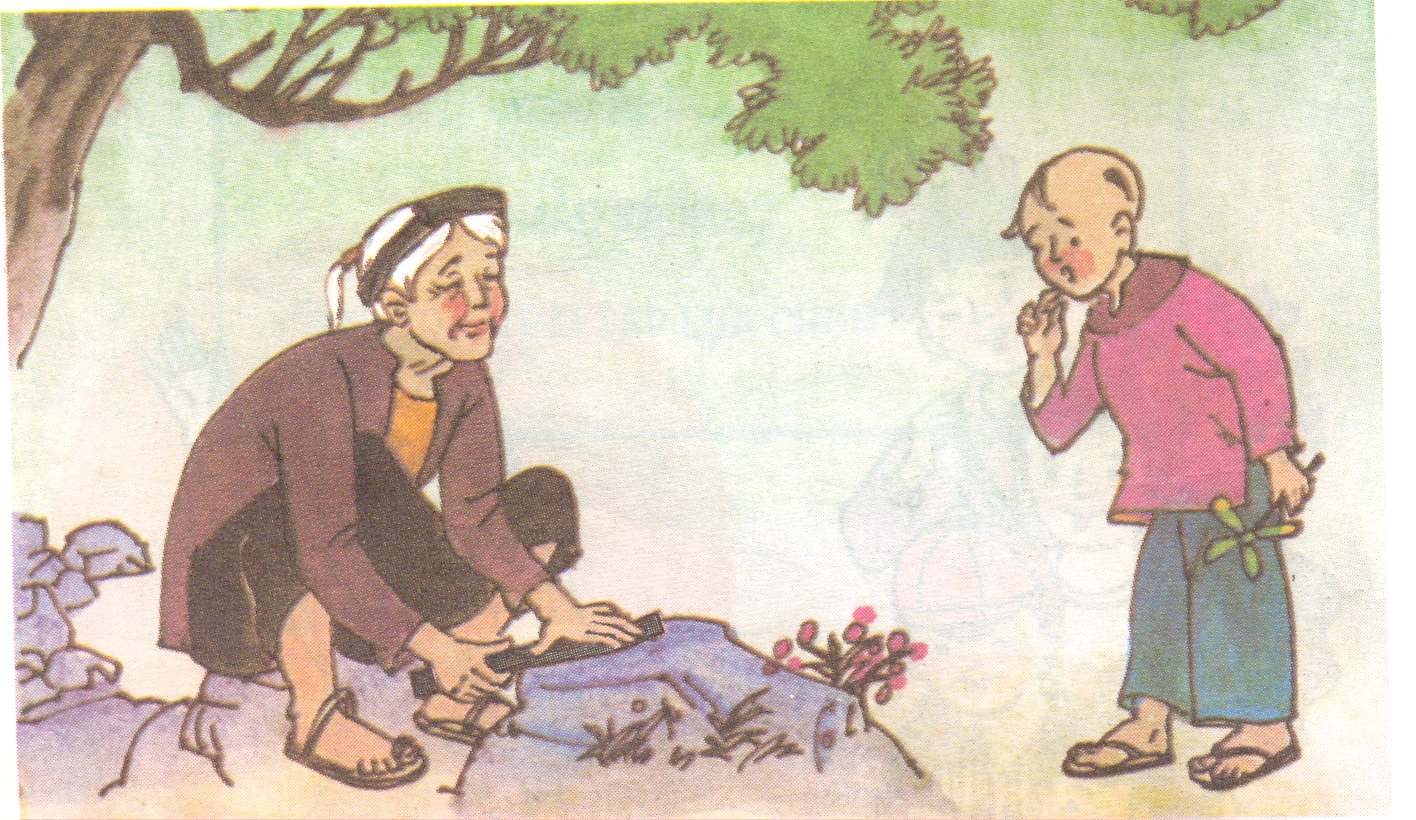 1. Dựa theo tranh, kể lại từng đoạn câu chuyện Có công mài sắt có ngày nên kim:
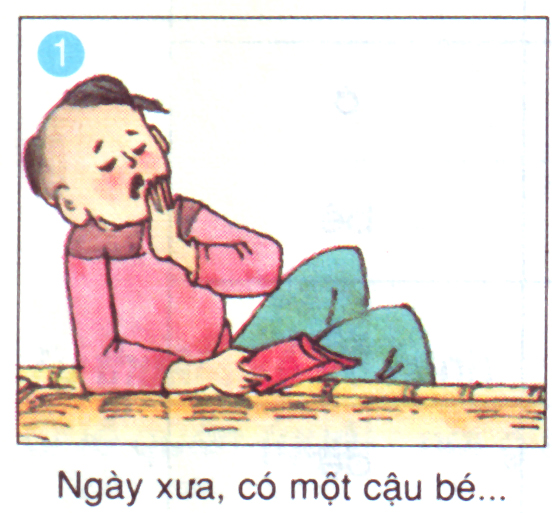 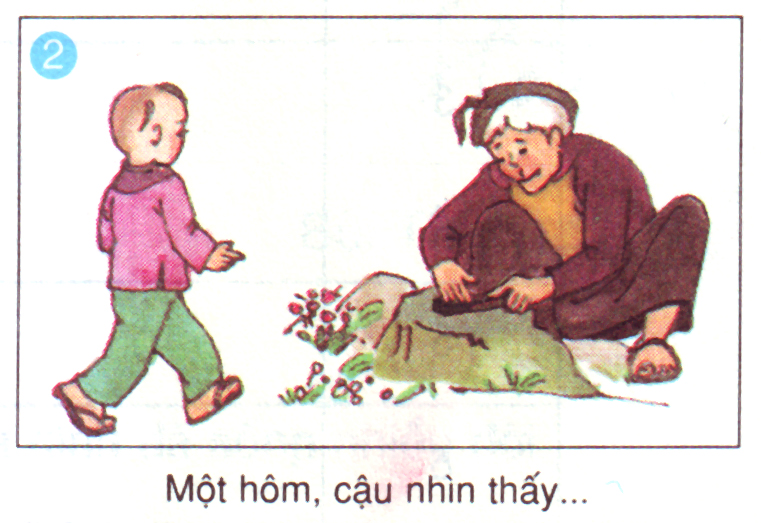 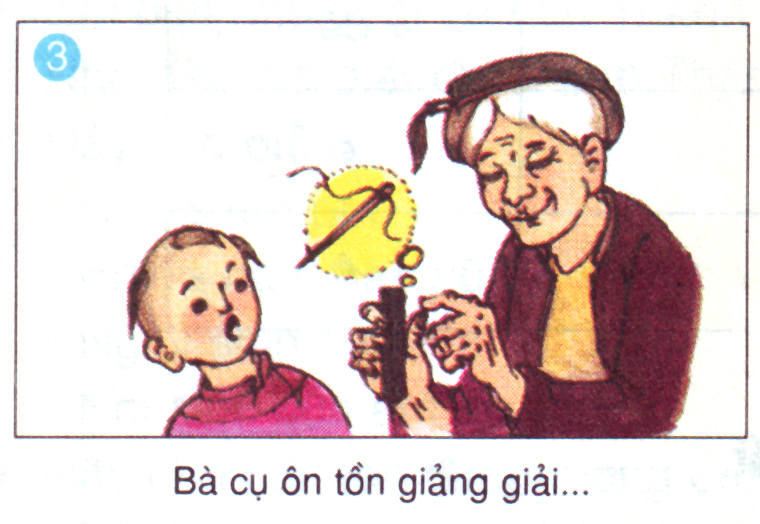 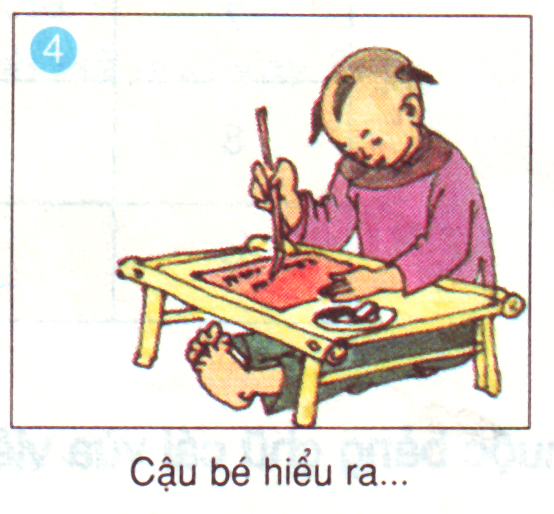 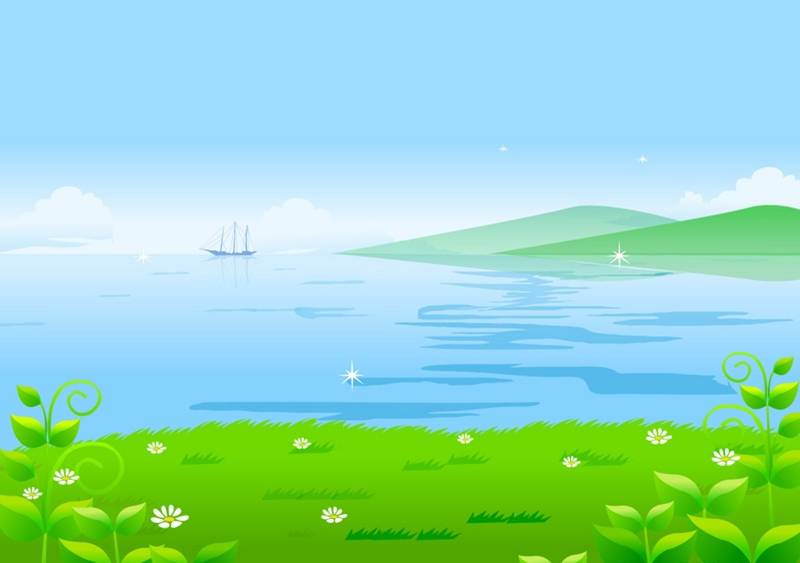 Quan sát từng tranh
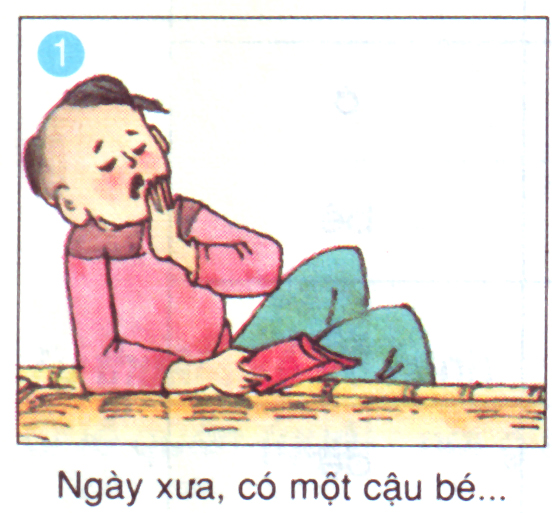 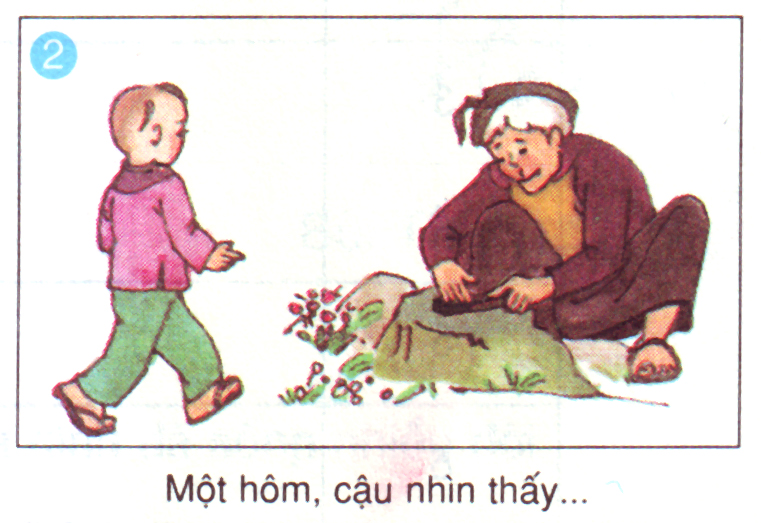 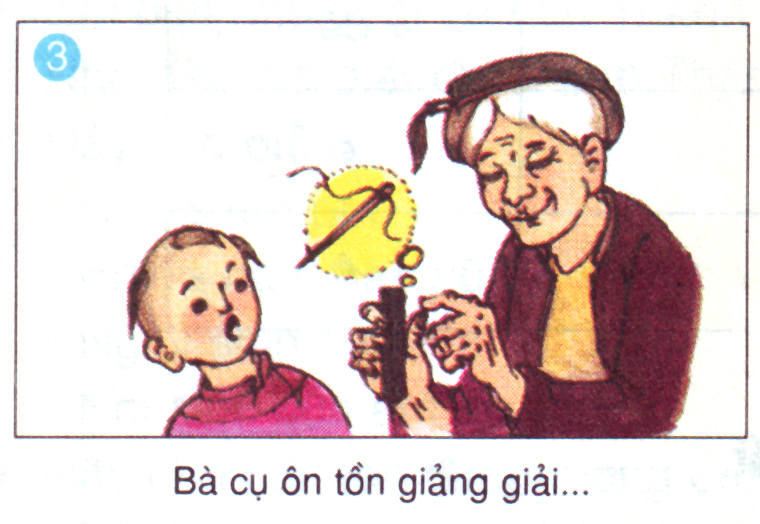 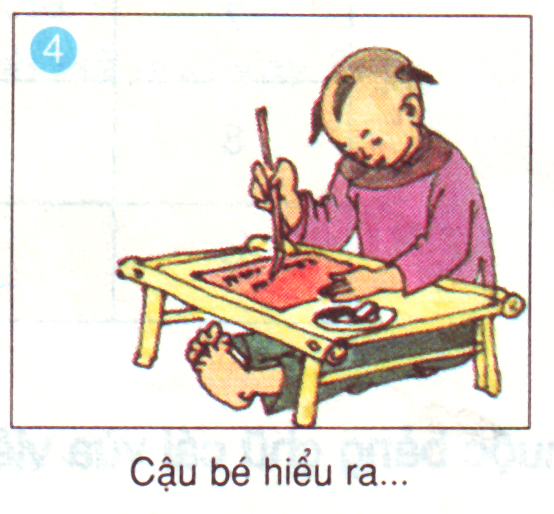 2. Kể lại toàn bộ câu chuyện.
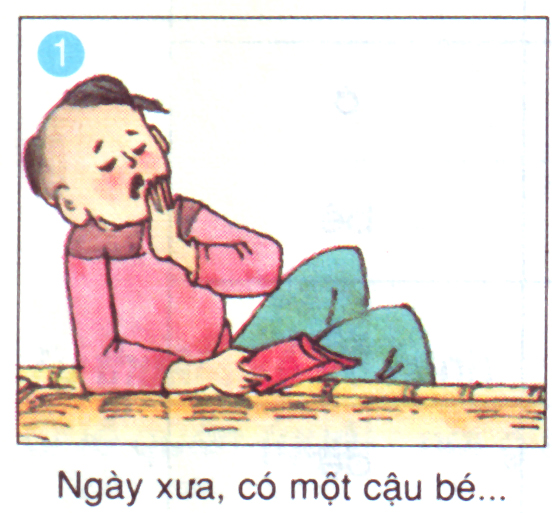 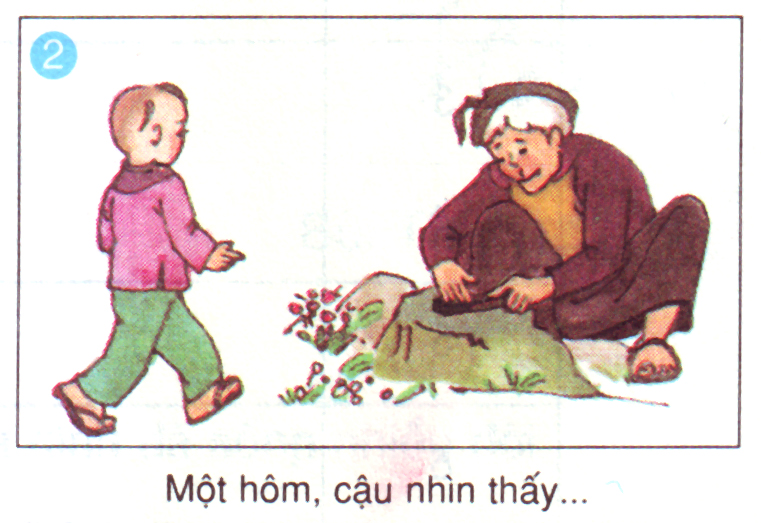 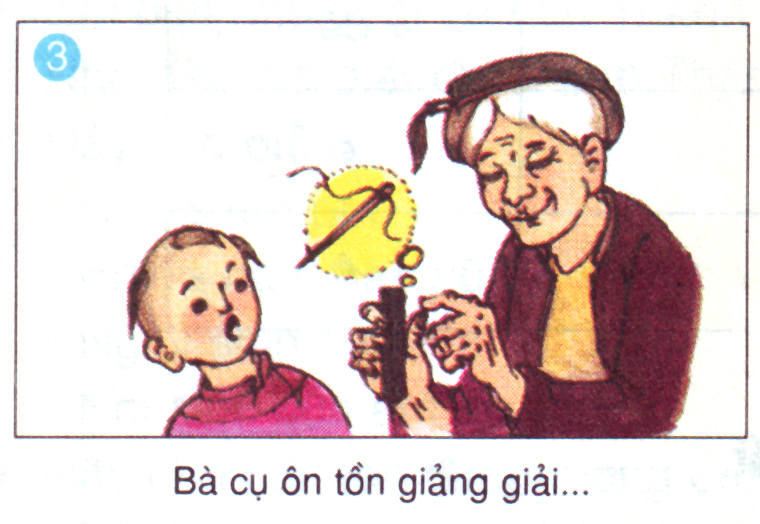 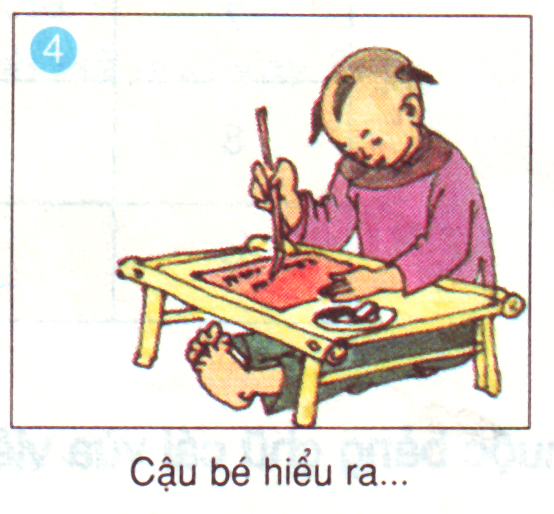 Tiêu chí:
Kể lại đầy đủ nội dung câu chuyện không cầm sách giáo khoa.
 Thể hiện giọng của các nhân vật phù hợp với lời kể (Giọng người kể chậm rãi; giọng bà cụ ôn tồn, khoan thai; giọng cậu bé ngạc nhiên).
 Các động tác, cử chỉ, điệu bộ, nét mặc phù hợp với lời kể.
Câu chuyện khuyên chúng ta điều gì?
Bài học từ câu chuyện:
 Câu chuyện khuyên chúng ta phải kiên trì, nhẫn nại, có ý chí quyết tâm để vượt qua mọi khó khăn, thử thách.
- Câu tục ngữ liên quan: 
“ Có công mài sắt, có ngày nên kim”
Củng cố, dặn dò